"Органічна речовина грунту"
Яковенко Тетяна 6.0911-Б 3 курс
План:
- Склад органічної частини грунту
- Джерела гумусу у грунті
- Перетворення органічних речовин в ґрунті та процес гумусоутворення 
- Склад гумусу
СКЛАД ОРГАНІЧНОЇ ЧАСТИНИ ҐРУНТУ
ОРГАНІЧНА ЧАСТИНА ҐРУНТУ
НЕРОЗКЛАДЕНІ (СВІЖІ) ОРГАНІЧНІ РЕШКИ
ВЛАСНЕ ГУМУСОВІ РЕЧОВИНИ
НИЗЬКОМОЛЕКУЛЯРНІ І ВИСОКОМОЛЕКУЛЯРНІ ОРГАНІЧНІ РЕЧОВИНИ - ПЕРВИННІ ПРОДУКТИ РОЗКЛАДУ ОРГАНІЧНИХ РЕШТОК
НАПІВРОЗКЛАДЕНІ ОРГАНІЧНІ РЕШТКИ, ЩО ВТРАТИЛИ ФОРМУ І АНАТОМІЧНУ БУДОВУ ДЕТРИТ
Уся сукупність органічних компонентів у межах ґрунтового профілю називається органічною речовиною ґрунту.
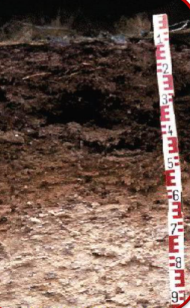 Включає всі органічні компоненти ґрунту за винятком тих, які входять до складу живої біомаси. 

Джерела гумусу у ґрунті: органічні залишки рослин, мікроорганізмів і ґрунтових тварин, а також прижиттєві продукти метаболізму живих організмів.
Джерела гумусу у грунті
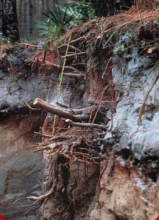 Головне джерело органічної речовини ґрунту в природних ценозах – рослинні залишки у вигляді наземного й кореневого опаду. 
• В агроценозах також рослинний опад, однак надходження в ґрунт післязбиральних залишків незначне
 • В орних ґрунтах - органічні добрива. 
• Під лісовою рослинністю рослинний опад утворює підстилку, участь коренів у гумусоутворенні незначна.
 • Під трав'янистою рослинністю основним джерелом гумусу є корені
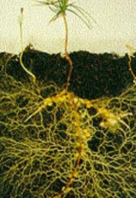 Значна роль у гумусоутворенні належить ґрунтовій фауні. Чотири групи: мікро–, мезо–, макро–, мегафауна (жива фаза)
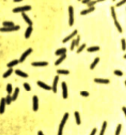 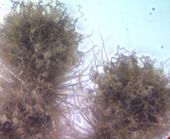 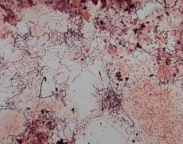 гриби
актиноміцети
бактерії
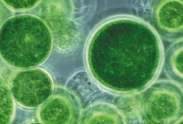 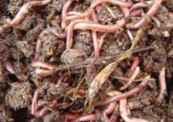 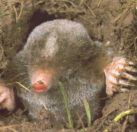 водорості
безхребетні
хребетні
Середній склад органічної речовини ґрунту
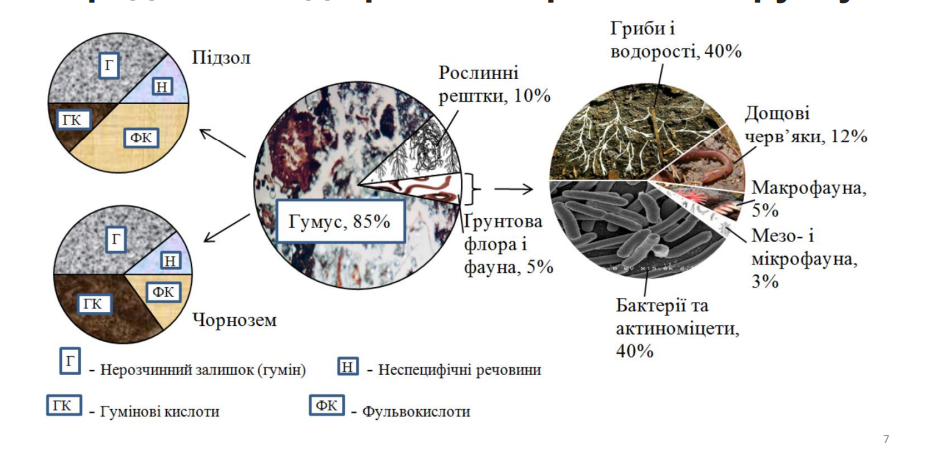 Перетворення органічних речовин в ґрунті та процес гумусоутворення
Сукупність процесів трансформації органічних речовин у ґрунтах – гумусоутворення. 

Гумус – це гетерогенна динамічна полідисперсна система високомолекулярних азотистих ароматичних сполук кислотної
природи. 

Схема гумусоутворення:
Розклад орг. залишків
надходження в ґрунт органічних залишків
Мінералізація орг.залишків
Взаємодія органічних речовин із мінеральною частиною
Мінералізація гумусових речовин
Склад гумусу
ГУМУС
Проміжні продукти розкладу
Специфічні гумусові речовини
Неспецифічні сполуки
Неспецифічні органічні сполуки – велика група органічних речовин, які надходять у ґрунт із рослинних і тваринних залишків, із виділень коренів, макро- і мікроорганізмів (лігнін, це-люлоза, білки, ліпіди, вуглеводи та ін.) 
Проміжні продукти -розкладу й гуміфікації  -група різноманітних і погано вивчених органічних сполук, які ще не є гумусовими речовинами, але й характерні для живих організмів (амінокислоти, моноцукри, сполуки фенольної природи й ін.)
Найважливіші групи речовин в складі гумусу: гумінові кислоти, фульвокислоти й гумін.
 ◼ Груповий склад гумусу – сумарна кількість гумінових, фульвокислот та гуміну.
 ◼ Залежно від кількісного співвідношення групи гумінових кислот і групи фульвокислот розрізняють типи гумусу ґрунту
Специфічні гумусові речовини
Прогумінові речовини
Гумусові кислоти
Негідролізований залишок (гумін)
прогумінові речовини - "молоді" гуміноподібні продукти, схожі на проміжні продукти розпаду, вивчені слабо. 
негідролізований залишок (гумін) - частина гумусу, містить гумусові кислоти, міцно пов'язані з мінеральною частиною
 гумусові кислоти – особливий клас нітрогеновмісних високомолекулярних органічних сполук циклічної будови й кислотної природи
Дякую за увагу!!!!!